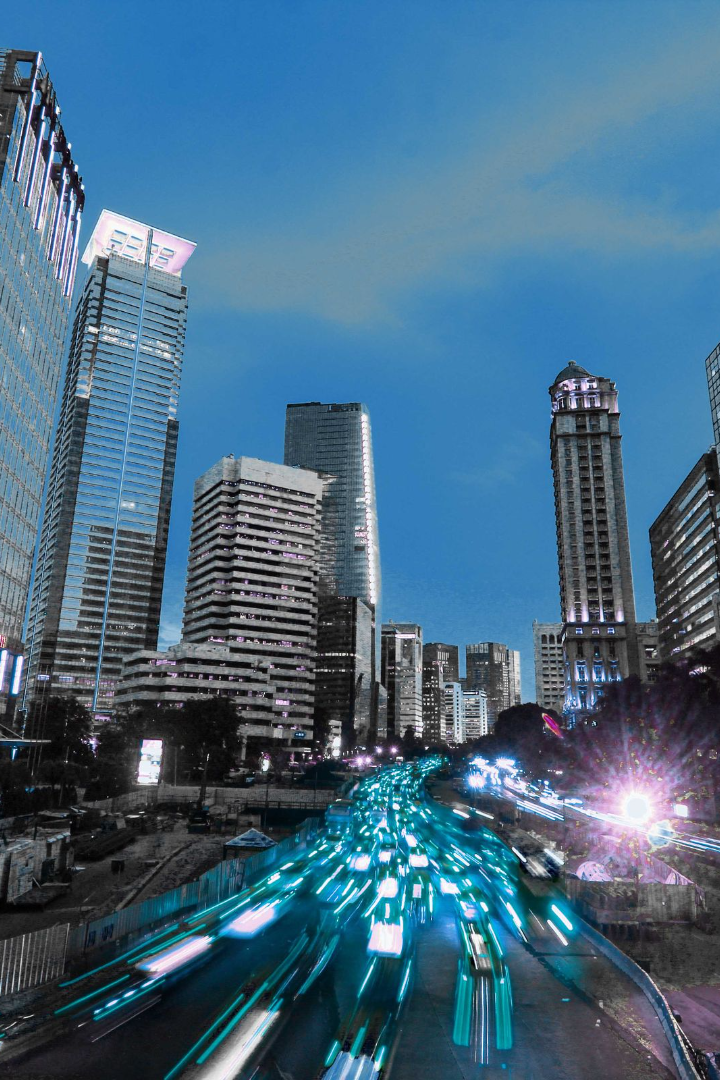 Perencanaan Kota Modern
Perencanaan kota modern melibatkan pendekatan komprehensif untuk menciptakan kota yang efisien, berkelanjutan, dan nyaman untuk ditinggali.
Perencanaan Kota Modern
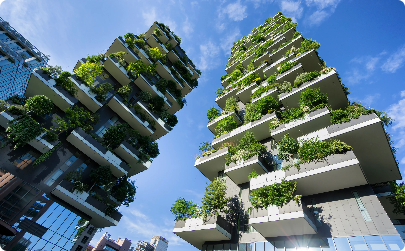 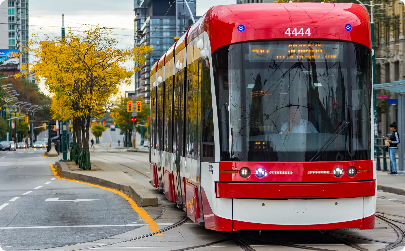 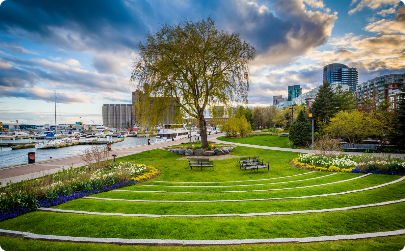 Arsitektur Berkelanjutan
Transportasi Publik
Ruang Hijau
Perencanaan kota modern mendorong penggunaan transportasi publik yang lebih efisien untuk mengurangi kemacetan dan emisi gas rumah kaca.
Perencanaan kota modern mempertimbangkan pembangunan ruang hijau yang luas untuk meningkatkan kualitas udara, memberikan tempat rekreasi, dan meningkatkan ekosistem perkotaan.
Perencanaan kota modern mengutamakan penggunaan arsitektur berkelanjutan yang mengintegrasikan konsep ramah lingkungan dan efisiensi energi.
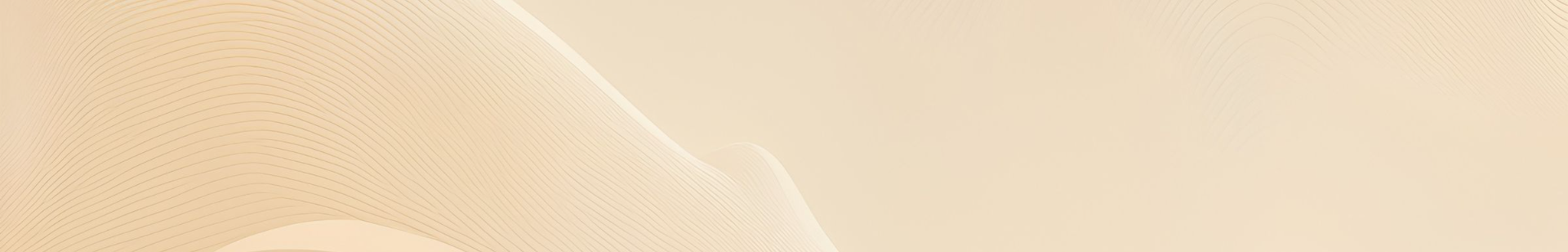 Pendekatan Perencanaan Kota Modern
1
2
3
Partisipatif
Terintegrasi
Inovatif
Perencanaan kota modern melibatkan partisipasi masyarakat dalam menentukan kebutuhan dan aspirasi serta mendukung keberlanjutan lingkungan sosial.
Perencanaan kota modern mengintegrasikan berbagai sektor dan kebijakan, seperti transportasi, lingkungan, perumahan, dan ekonomi, untuk mencapai keseimbangan yang optimal.
Perencanaan kota modern menerapkan solusi inovatif, seperti penggunaan teknologi digital, untuk meningkatkan efisiensi dan kualitas hidup di kota.
Manfaat Perencanaan Kota Modern
Kualitas Hidup yang Lebih Baik
Peningkatan Ekonomi
Keberlanjutan Lingkungan
Perencanaan kota modern menciptakan lingkungan yang mendukung kualitas hidup yang lebih baik dengan fasilitas, transportasi, dan ruang publik yang berkualitas.
Perencanaan kota modern mengoptimalkan penggunaan sumber daya dan menciptakan peluang ekonomi melalui investasi yang berkelanjutan dan keterlibatan masyarakat.
Perencanaan kota modern melindungi lingkungan alam dengan mengurangi dampak lingkungan, mengoptimalkan penggunaan energi terbarukan, dan melestarikan keanekaragaman hayati.
Prinsip-prinsip Perencanaan Kota Modern
1
Kemandirian Energi
Mendorong penggunaan energi terbarukan dan efisiensi energi dalam infrastruktur kota untuk mengurangi ketergantungan pada sumber daya non-terbarukan.
2
Keanekaragaman
Memperhatikan keanekaragaman budaya, sosial, dan ekonomi dalam perencanaan kota untuk menciptakan ruang yang inklusif dan beragam.
3
Kesesuaian dengan Lingkungan
Menghormati dan melindungi lingkungan alam dalam perencanaan kota, seperti konservasi air, pengelolaan limbah, dan ruang hijau.
Komponen Perencanaan Kota Modern
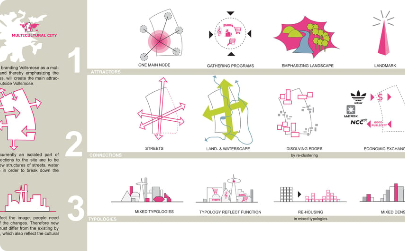 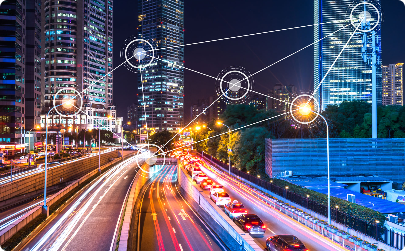 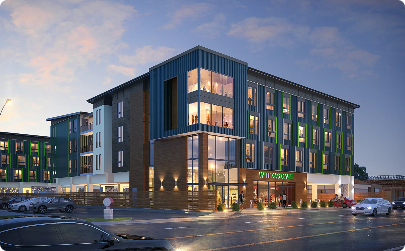 Desain Perkotaan
Smart City
Pengembangan Perkotaan Terpadu
Perencanaan kota modern melibatkan desain perkotaan yang mempertimbangkan aspek estetika, keteraturan, dan keselarasan antara ruang dan bangunan.
Perencanaan kota modern memanfaatkan teknologi digital untuk mengintegrasikan infrastruktur, pengelolaan data, dan layanan publik dalam menciptakan kota pintar.
Perencanaan kota modern menggabungkan berbagai fungsi, seperti perumahan, komersial, dan rekreasi, dalam satu area untuk menciptakan kehidupan yang padat dan beragam.
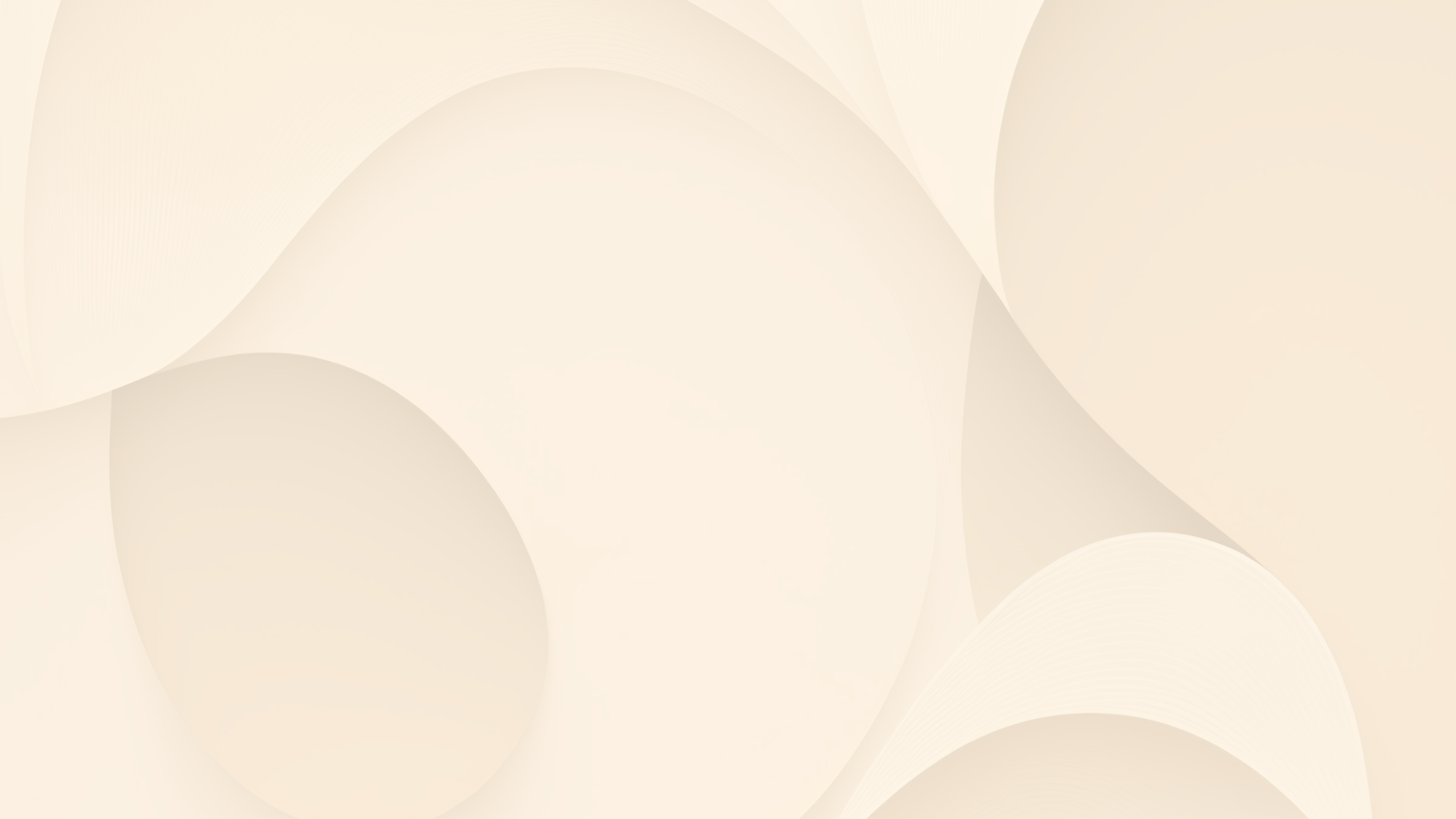 Tantangan dalam Perencanaan Kota Modern
1
2
3
Pengembangan yang Berkelanjutan
Kesetaraan Akses
Pengelolaan Pertumbuhan Populasi
Memastikan kesetaraan akses terhadap layanan publik, transportasi, dan fasilitas bagi seluruh penduduk kota tanpa memandang status sosial atau ekonomi.
Mencapai pengembangan kota yang berkelanjutan dan menyeimbangkan kebutuhan penduduk saat ini dengan kebutuhan masa depan.
Menghadapi tantangan dalam mengelola pertumbuhan populasi kota yang cepat dan memastikan ketersediaan infrastuktur yang memadai.
Implementasi Perencanaan Kota Modern
1
Penelitian dan Analisis
Melakukan penelitian dan analisis yang komprehensif terkait dengan kondisi kota, kebutuhan masyarakat, dan potensi pengembangan.
2
Konsultasi Publik
Melibatkan masyarakat dalam proses perencanaan dan mendengarkan aspirasi mereka untuk menciptakan kota yang diinginkan oleh seluruh warganya.
3
Pelaksanaan dan Evaluasi
Melaksanakan dan mengawasi implementasi perencanaan kota modern, serta melakukan evaluasi berkala untuk memastikan efektivitasnya.